SSE as a Transitional Path Towards a Degrowth SocietyThe case of the Geneva Canton
Mònica Serlavós
4th International Degrowth Conference, Leipzig, Germany
2-6 September 2014
Social & Solidarity Economy
Structure of the presentation
Why this topic?
Methodology
Degrowth
What are we referring to by degrowth?
Origins of the concept
Social and Solidarity Economy
What is SSE?
Where does it fit in the economy?
Origins of the concept
La Chambre d’économie sociale et solidaire de Genève (The Geneva SSE chamber)
Degrowth and SSE
6 dimensions for comparison
Survey design
Results of the survey
Conclusions
Final comments and future research
Why this topic?
Multidimensional crisis (social, economic, environmental, cultural...)
Crisis defined as an opportunity, decision or choice (Greek: κρίσις ) and sieve (Indo-european: krei )
Paradox: impossibility for the degrowth paradigm to exist inside a capitalist / neoliberal system (irreconcilable break-up)
SSE as an hybrid model capable of adapting itself in a market economy while promoting an alternative societal model  TRANSITION! (understood as a slow maturation of a deep change)
Methodology
Triangular methodological design:







Case study: Geneva Canton
Lack of existing literature on the topic  (threat and opportunity)
Need for further research
Literature Review
Observation
Individual interviews
Quantitative survey
What are we referring to by degrowth?
‘Downscaling of production and consumption in the industrialized states that increases human well-being and enhances ecological conditions and equity on the planet’
				Definition provided by the organization of  the 4th International Conference of Degrowth
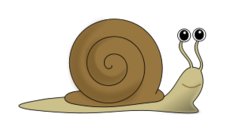 Origins of the concept
19th century  anti-industrialism (Roskin, Tolstoï)

1970s  first theoretical basis
Nicholas Georgescu Roegen (1971): ‘The entropy law and the economic process’
Translation of the book – Jacques Grinevald
Bioeconomy  ecological economy
Ivan Illich (1973): ‘Tools for conviviality’
E.F. Schumacher (1973): ‘Small is beautiful’

2000s  revival of the topic
Serge Latouche, International Conferences, ...
What is SSE?
5 criteria (Lipietz):

1. Freedom to adhere

2. Non-lucrativity

3. Democratic management

4. Collective or social utility

5. Hybridisation of resources
Where does it fit in the economy?
Origins of the concept
19th century  ‘Social Question’
1970s  increase of associations and foundations (self-managed)
From 1980s – 1990s resilient model in a context of crisis
Europe = 6.5% paid employment (UNRISD, conference May 2013)
Switzerland = 10% of paid employment (Pellet, Thierry et al, 2010)
Currently  increasingly visible (WSF, RIPESS, EMES, UNRISD, ILO…)
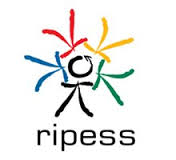 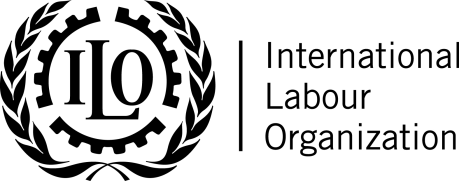 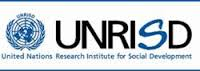 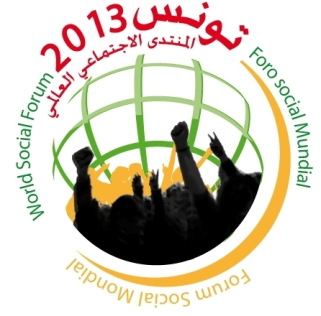 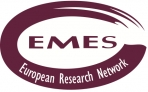 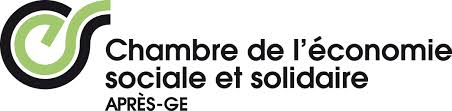 2004 (WSF)
‘Non profit association working for the promotion and recognition of SSE in the Geneva region’
Values:
Social well-being
Participative approach
Respect of the environment
Autonomy 
Solidarity
Diversity
Coherence
Charte de l’économie sociale et solidaire de la région genevoise (2005) – SSE Charter of the Geneva region
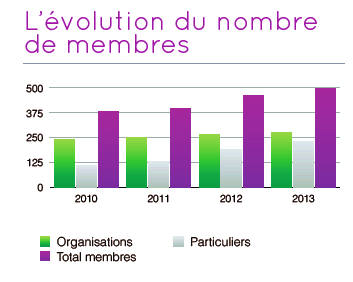 ‘Evolution of the amount of members’, Activity Report 2013, APRES-GE
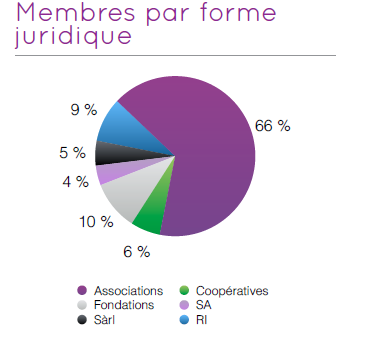 ‘Members by legal status’, Activity Report 2013, APRES-GE
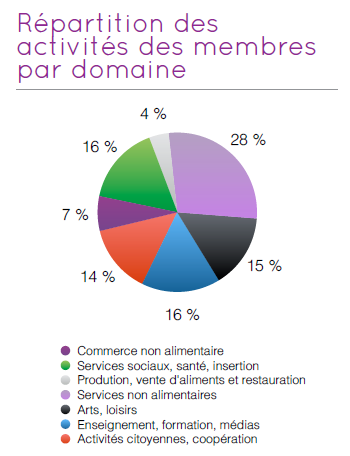 ‘Sector of activity of members’, Activity Report 2013, APRES-GE
Degrowth and SSE
The 4 scenarios of Laurent Fraisse on the role of SSE as an alternative in a globalised world:
6 dimensions for comparison
Degrowth bullet points (ICD, BCN 2010)
Membership criteria of APRES-GE (2011)
CONVERGENCE!
Divergence of values and analytical limits:
Survey design
6 to 4 dimensions: Lucrativity and collective interest – too large, statistical survey on SSE 2010, required criteria to be a member
Aim: analyse the behaviour of the actors in the field (Geneva) with regard to the four analytical dimensions defined
Target: all the members of the APRES-GE (265)
Limits of the research: email, rate of response (17% of the total), lack of literature in constructing the dimensions, very concrete questions, extrapolation of the results, large variety of definitions
Results of the survey
Conclusions
Initial hypothesis: SSE as a transitional path towards a degrowth society
Context: limits of the current development model
Degrowth as a potential future scenario
SSE as a hybrid model capable of adapting in the present economic and social structure (innovative definition APRES-GE)
Convergence and coherence between SSE and degrowth in all the identified dimensions (theoretical and empirical level)
Despite the limited and provisional nature of our research we accept our hypothesis:



Need to create synergies and links between the SSE actors
SSE can offer a transitional path towards a degrowth society
Final Comments & Future Research
Final Comments:
Key role of other actors (public sector, private sector...)
The social transition will be planned or will be the result of the pedagogy of catastrophes?
This will depend on the capacity of SSE to adapt itself to the current context while going on promoting alternative values

Future research
Focus on degrowth organizations
Analysis of the coherence between work and personal lifestyle
Comparative study of definitions and approaches of SSE from a degrowth lens
Enlarge the study to other geographical areas
‘A elle seule, elle ne pourra pas régler toutes les questions centrales qui se posent à l’humanité, c’est certain, mais sans doute est-elle en mesure d’apporter sa pierre à l’édifice d’une économie au service des hommes et non au service de la financiarisation du monde’
~
‘By itself, (SSE) won’t be able to fix all the challenges faced by humanity, that’s for sure, but it will undoubtedly contribute to build an economy in the service of people rather than in the service of the world financiarisation’

Thierry Jeantet (2008): ‘L’économie sociale, une alternative au capitalisme’
Questions and remarks...?
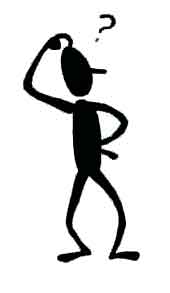 THANK YOU!